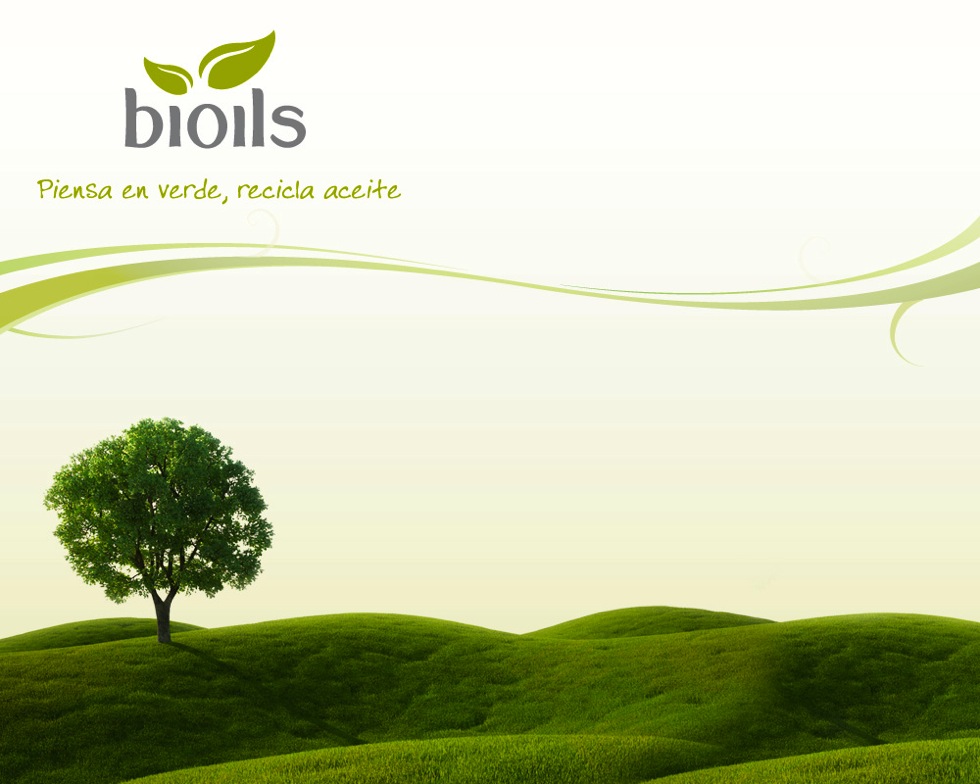 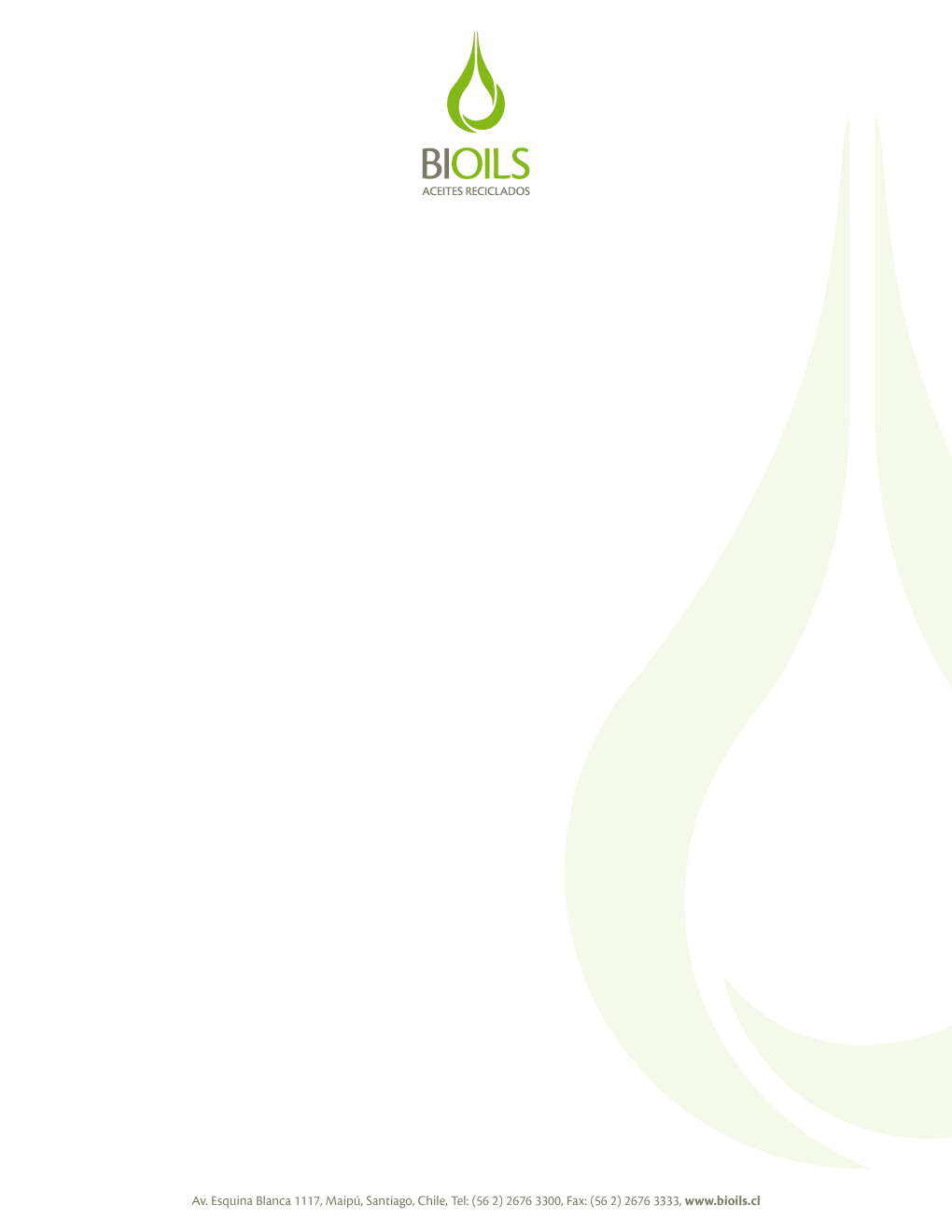 Valorización de aceites vegetales usados 
Servicio de reciclaje de BIOILS
Innovación en la Gestión Medio Ambiental y de Prevención de Riesgos
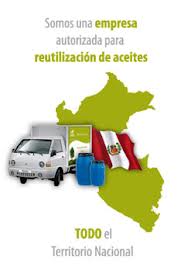 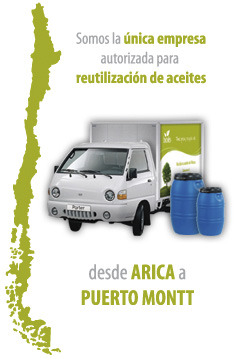 Chile
Perú
Colombia 
Ecuador
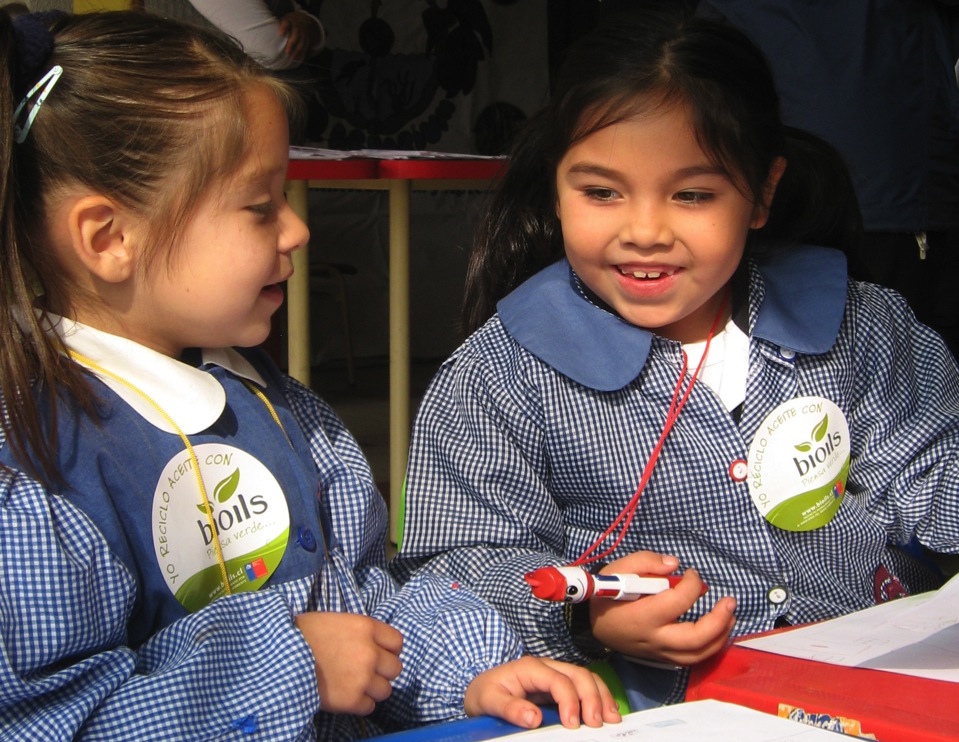 El aceite como residuo en Chile
¿Como eliminan los Chilenos el aceite?
70% Lavamanos
Se desechan 14.100.160 L/año
Un 95% Tira el aceite al alcantarillado
13.395.152 L aceite/año
=
25% WC
5% Lavamanos
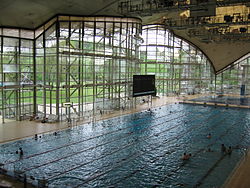 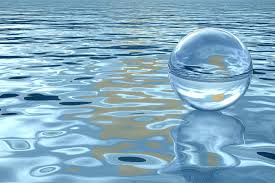 Una piscina olímpica se llena con 2.500.000 Litros
1 Litro de Aceite contamina 1000 litros de agua
(13.395.152 [L aceite/ año]* 1000 [L agua/L aceite ])/2.500.000 Litros agua/piscina olímpica = 5600 piscinas/año
5600 [piscinas/año]/ 360 días=  15 piscinas/ diarias
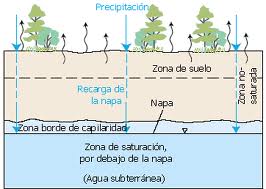 Problemas asociados al mal manejo de este residuo

 • Obstrucción de cañerías
• Disminución de la presión de agua
• Malos olores
• Suciedad
• Vectores sanitarios
• 1 litro de aceite contamina 1000 litros de agua
• Encarecimiento por tratamiento de aguas servidas
• Contaminación de aguas superficiales y subterráneas
• Contaminación de suelos
• Daños al ecosistema
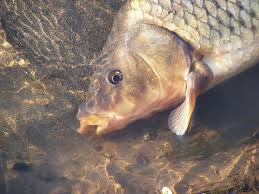 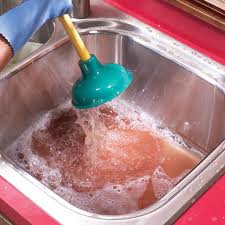 Nuestros Clientes:
• Supermercados 
• Restaurantes 
• Casinos 
• Industria de frituras
Cobertura en más de 3.000 km a lo largo del país 
Atendemos más de 5000 
      puntos de recolección
Recolección
• Transporte 
• Disposición final
SERVICIO DE RECOLECCION DE ACEITE DE BIOILS
Somos la única empresa autorizada por la autoridad sanitaria y medio ambiental como destino final de los aceites vegetales usados.
Disposición segura y sustentable del residuo
Aceite utilizado para cocinar
Se vacía en Dispensador
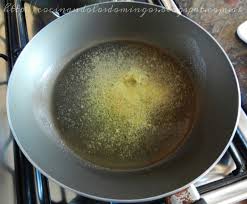 Retiro de Aceite para residuo
Refinado y reciclaje
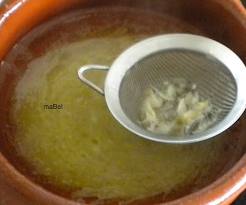 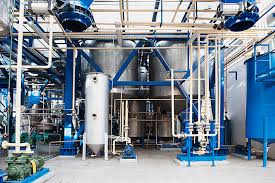 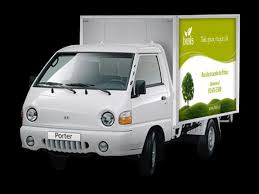 MEDICION HUELLA DE CARBONO	 ISCC - Sustentabilidad y Carbono
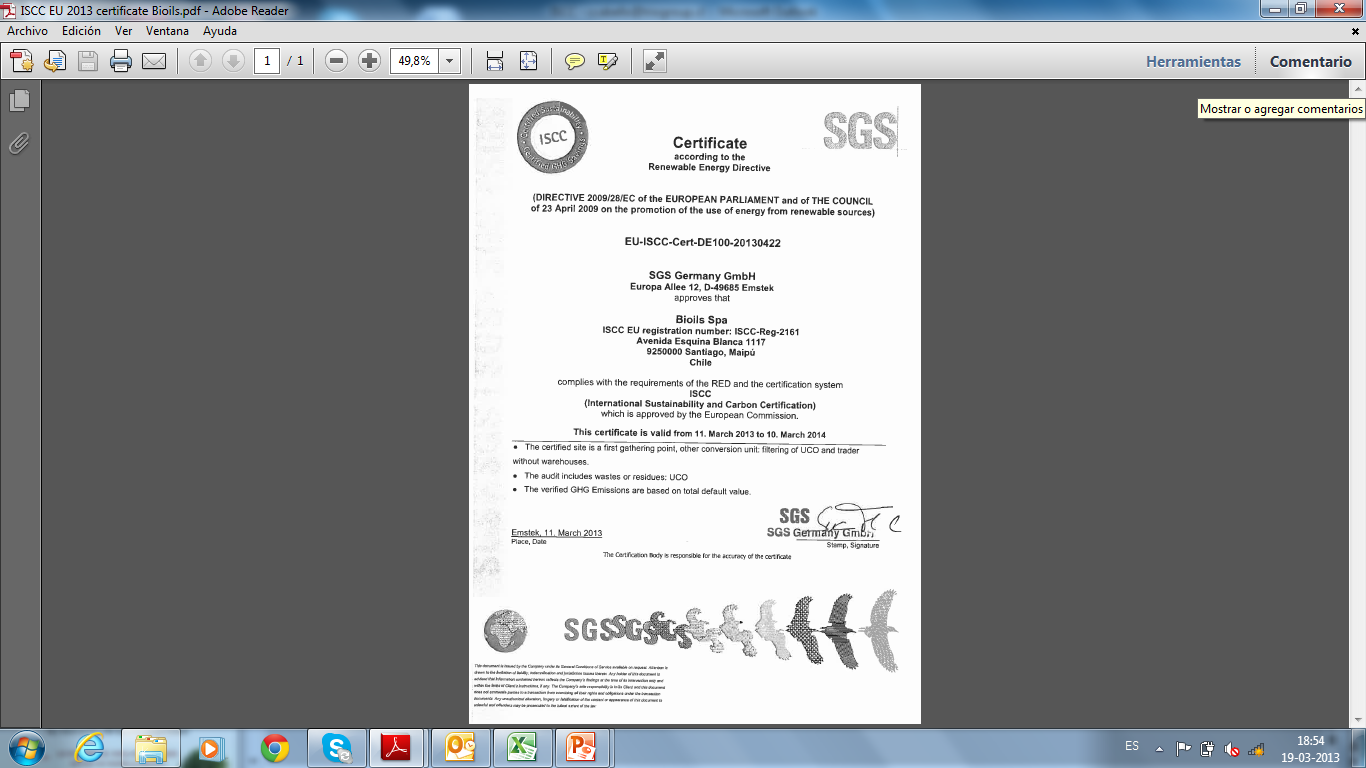 Certificación Internacional de Sustentabilidad y Carbono
¿ Qués es?

Es establecer un esquema internacional y transparente para la certificación  de biomasa y bioenergía:

  Reducción de emisiones de gases de efecto invernadero
  Trazabilidad
  Protección Medio Ambiental
  Sustentabilidad social 

Beneficios para Clientes:

Mejorar  Imagen Corporativa:
 Kg CO2 ahorro v/s kg de aceite reciclados
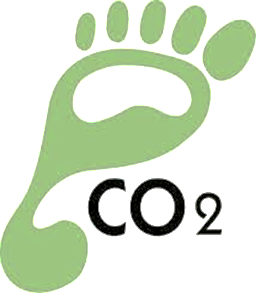 Tratamiento
• Los aceites recolectados tienen como destino final la planta de revalorización de aceites de fritura de BIOILS.

• Estos aceites son acondicionados y transformados en insumos para la industria química para la elaboración de jabones, detergentes, velas, aceites industriales, masillas, y biocombustibles en el mercado nacional como en el internacional.
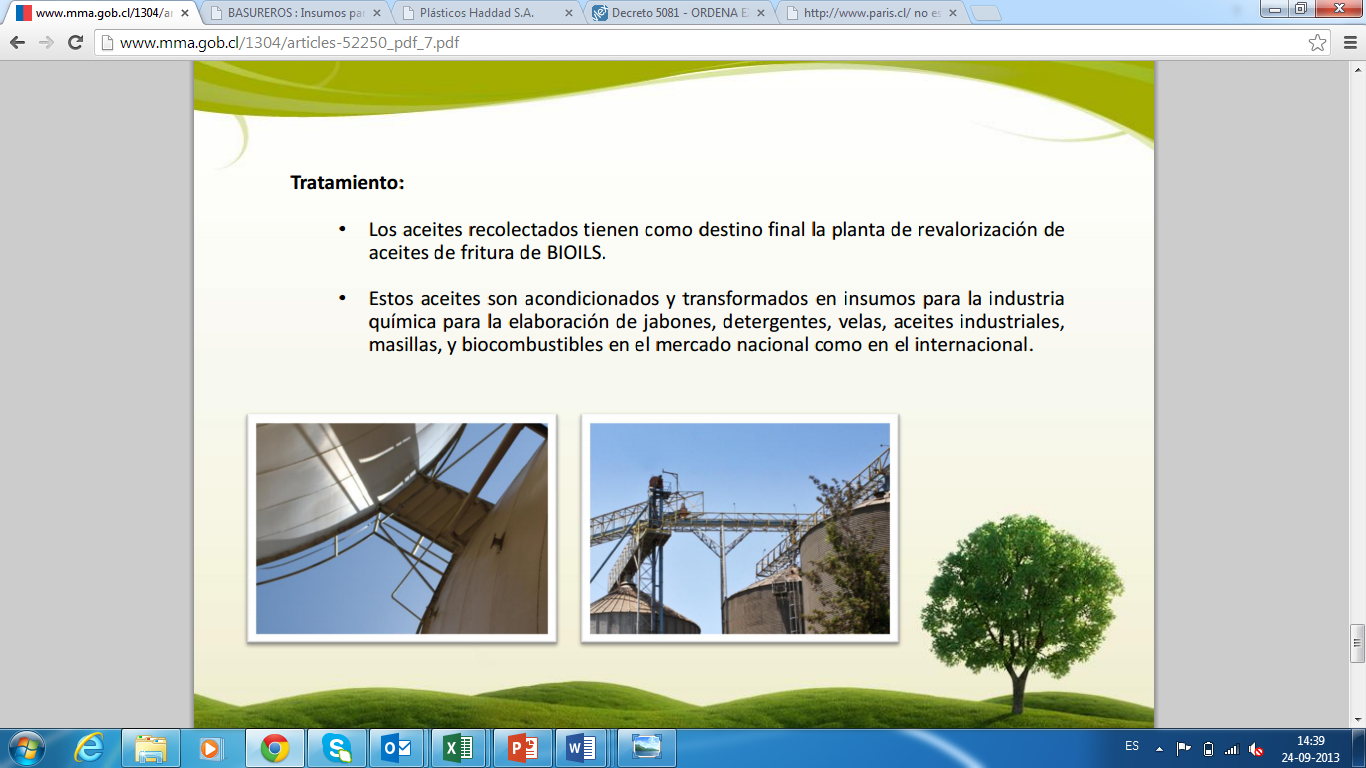 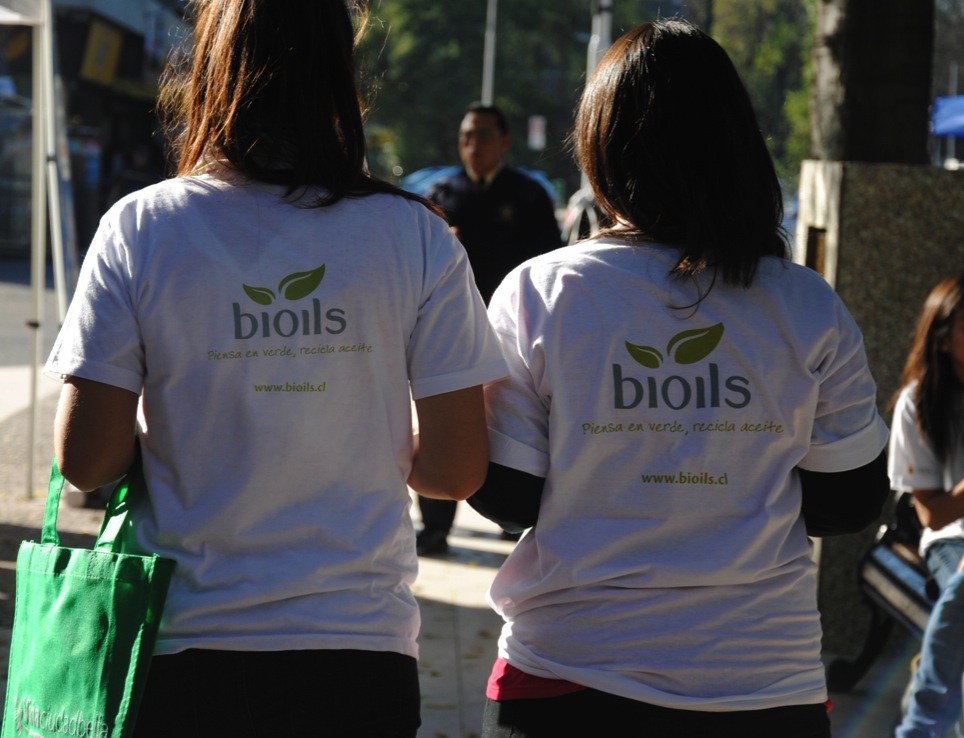 ¡Gracias por su atención!
Contactos:

Alex Salazar 
Gerente Bioils Latam
asalazar@bioils.cl

Constanza Cabello
Jefe Comercial 
Ccabello@bioils.cl

Paola Cárcamo
Ingeniera Ambiental
pcarcamo@bioils.cl